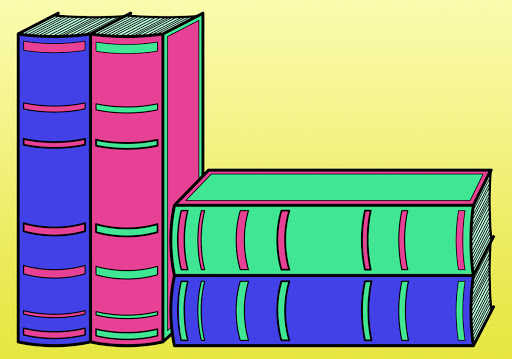 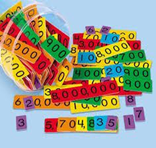 Reading and Math Resources
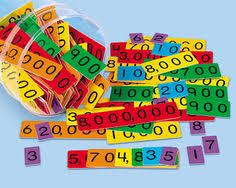 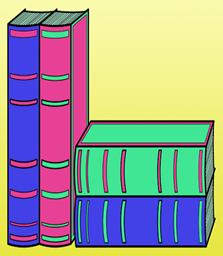